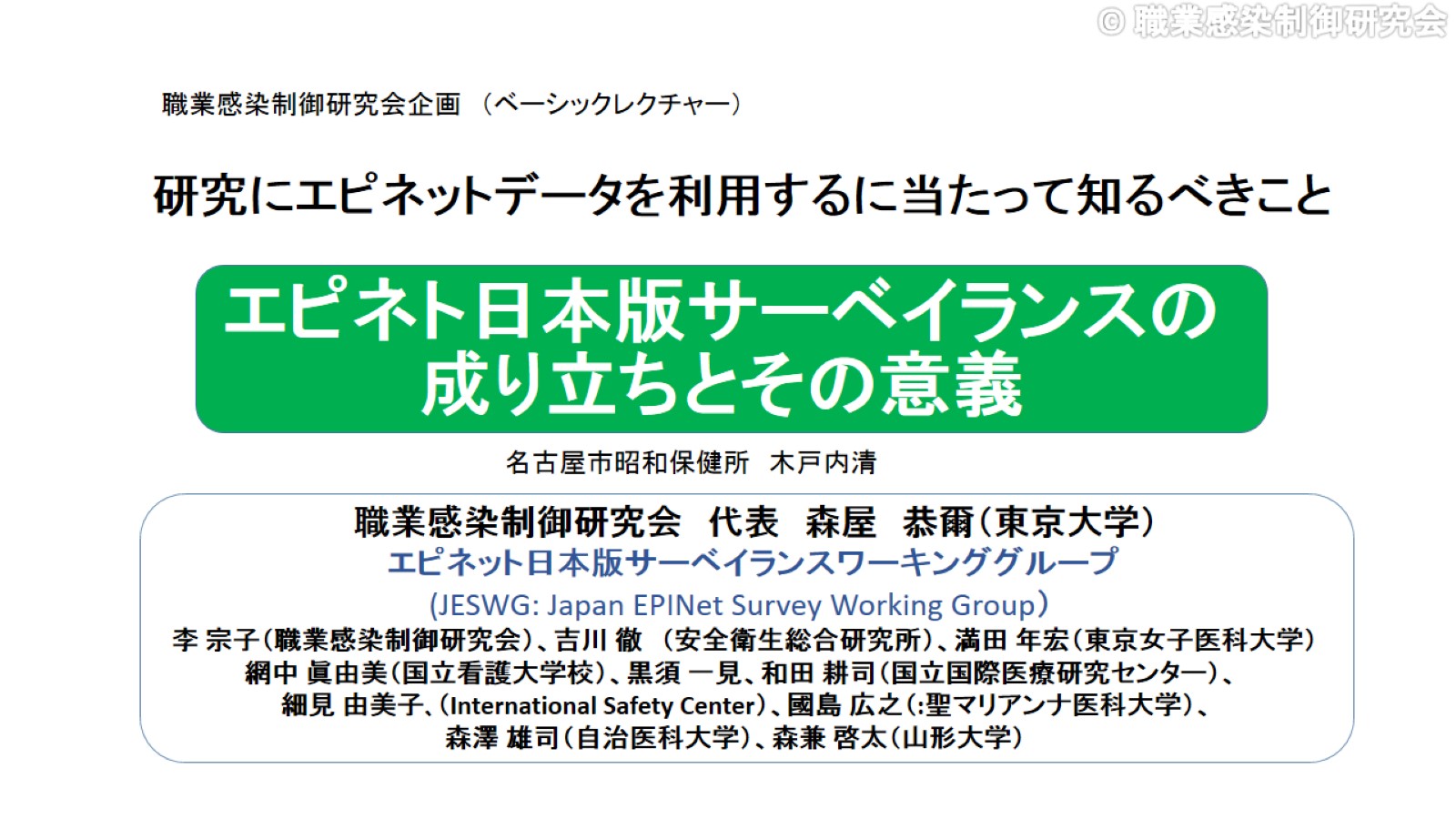 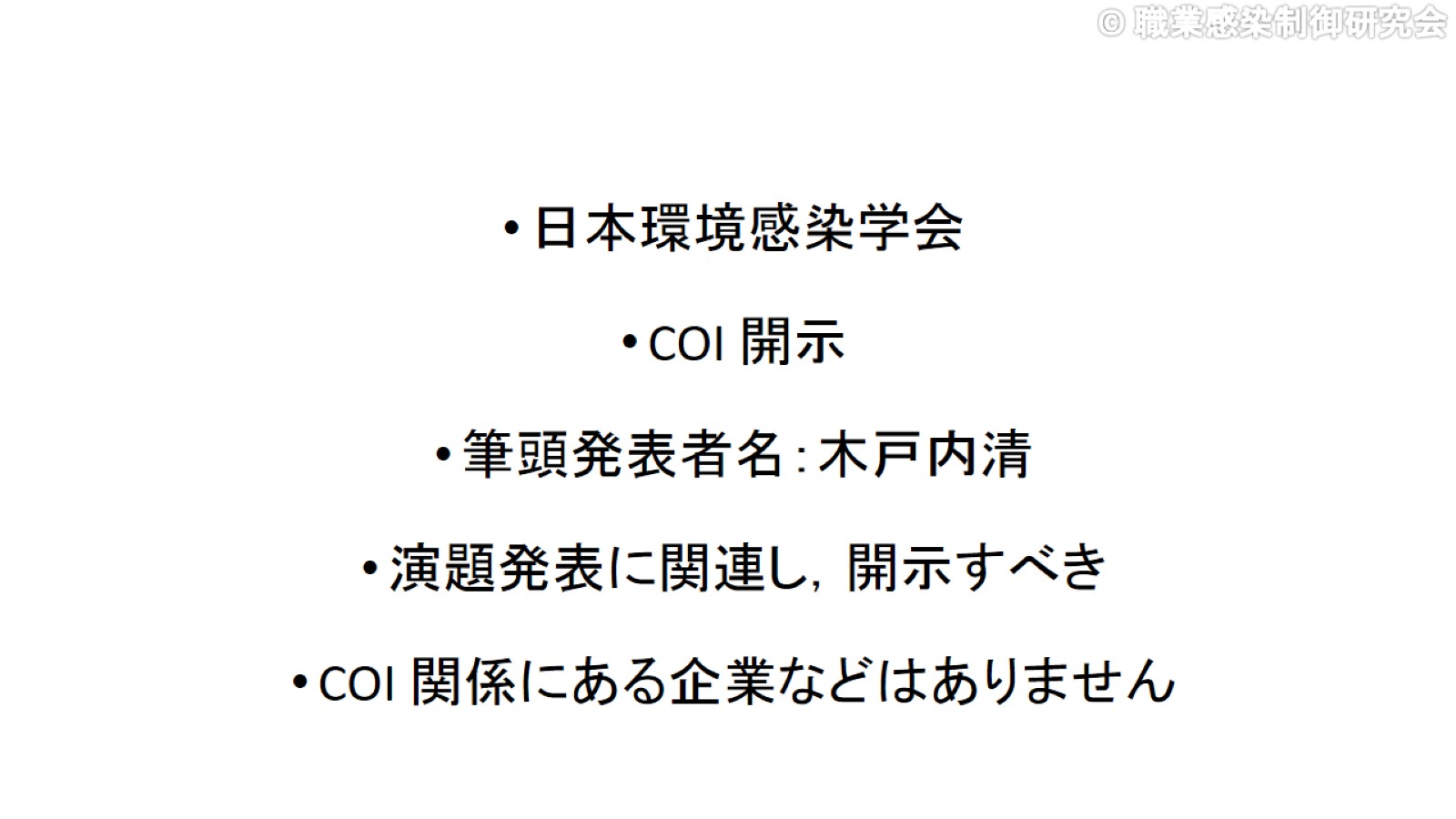 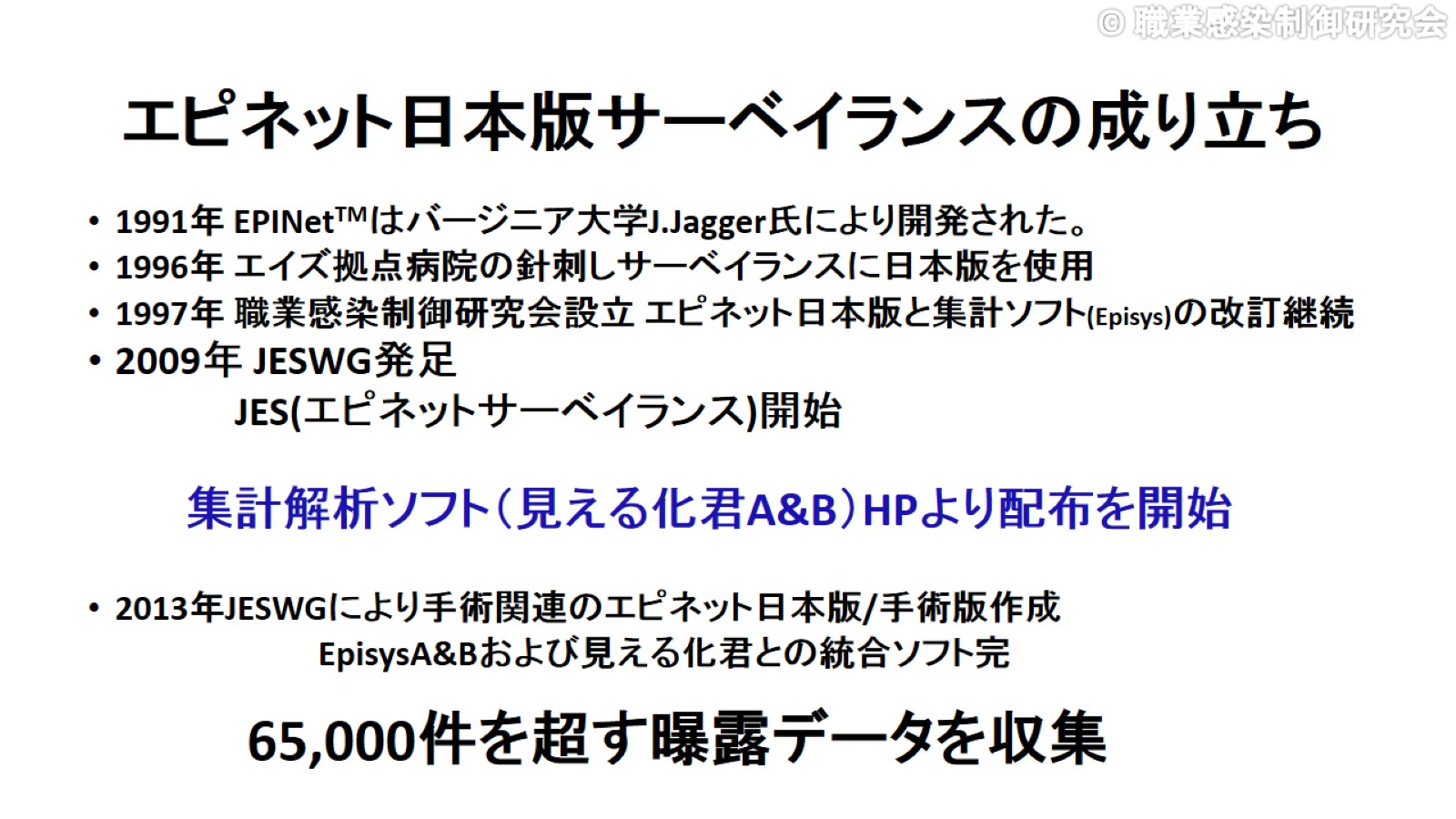 エピネット日本版サーベイランスの成り立ち
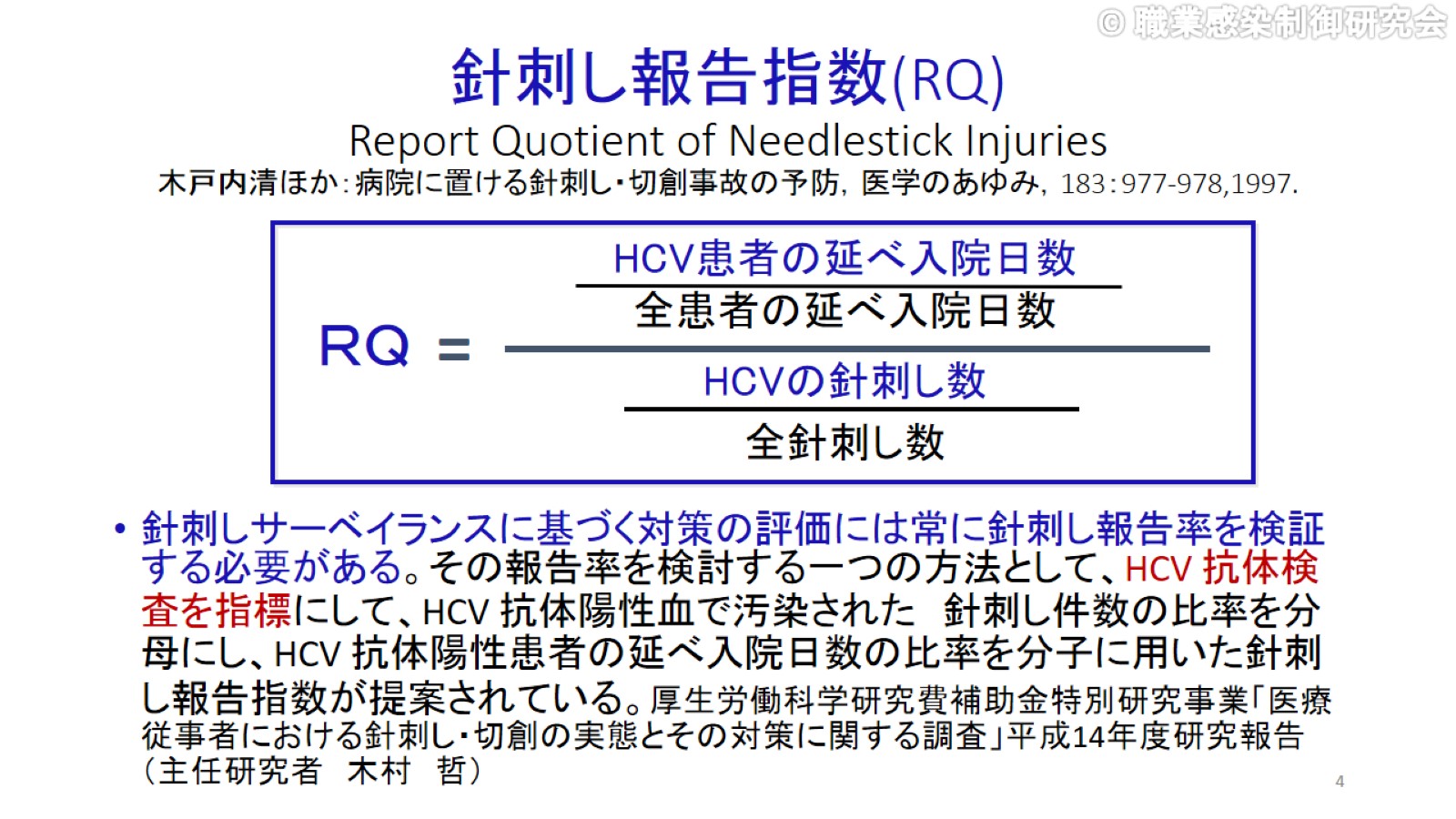 針刺し報告指数(RQ)Report Quotient of Needlestick Injuries木戸内清ほか：病院に置ける針刺し・切創事故の予防，医学のあゆみ，183：977-978,1997.
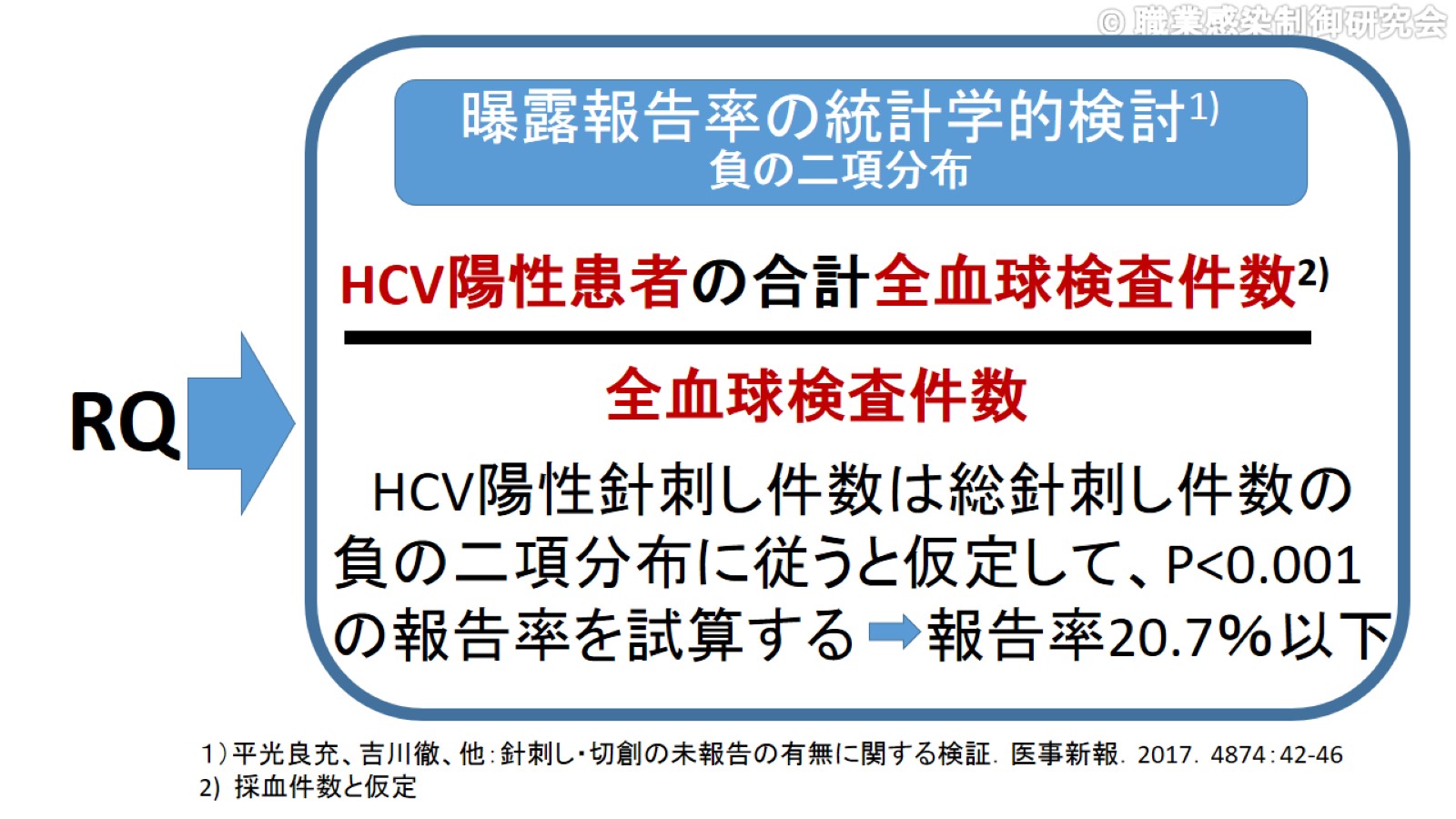 曝露報告率の統計学的検討1)負の二項分布
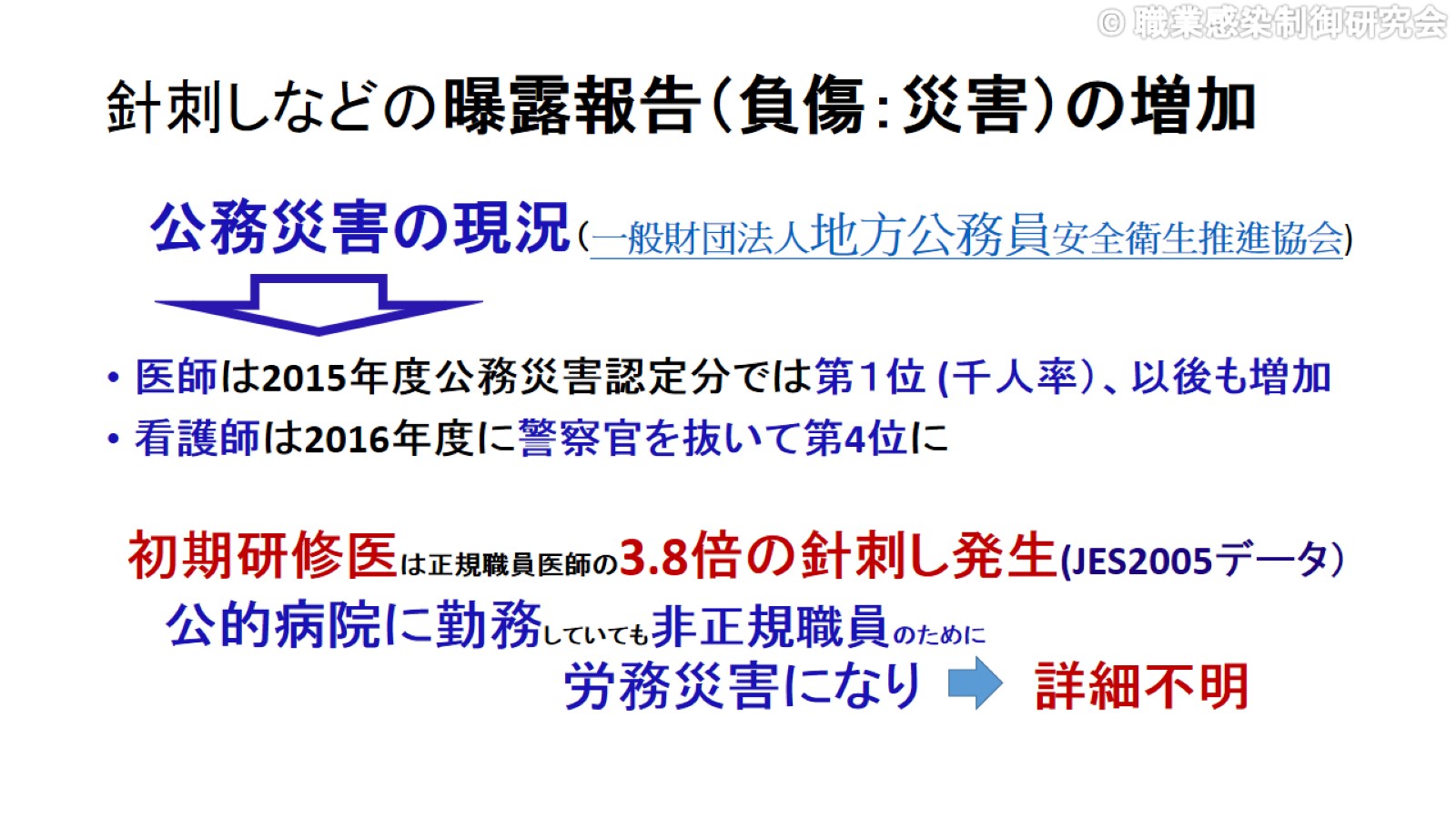 針刺しなどの曝露報告（負傷：災害）の増加
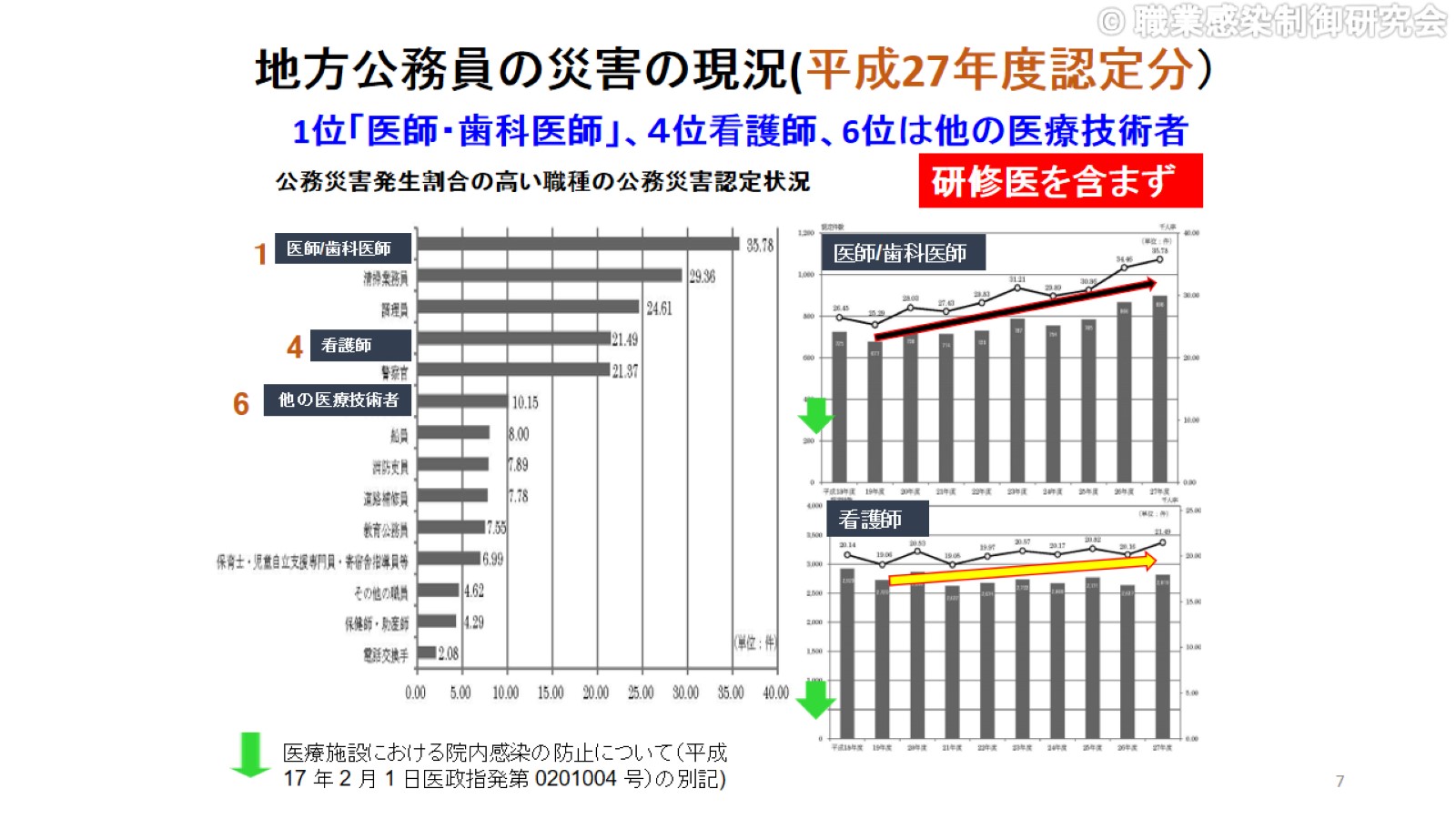 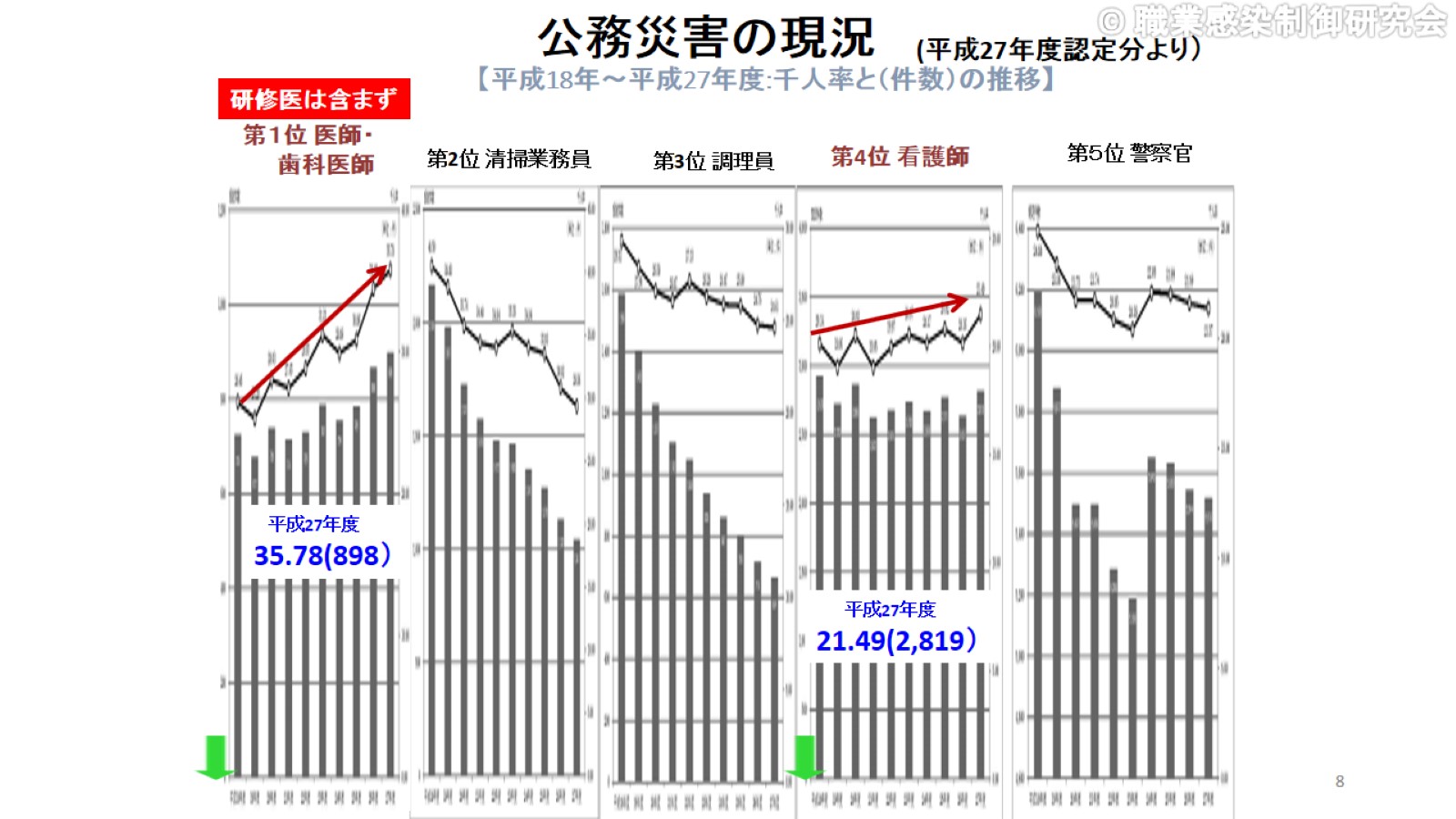 公務災害の現況　　　		【平成18年～平成27年度:千人率と（件数）の推移】
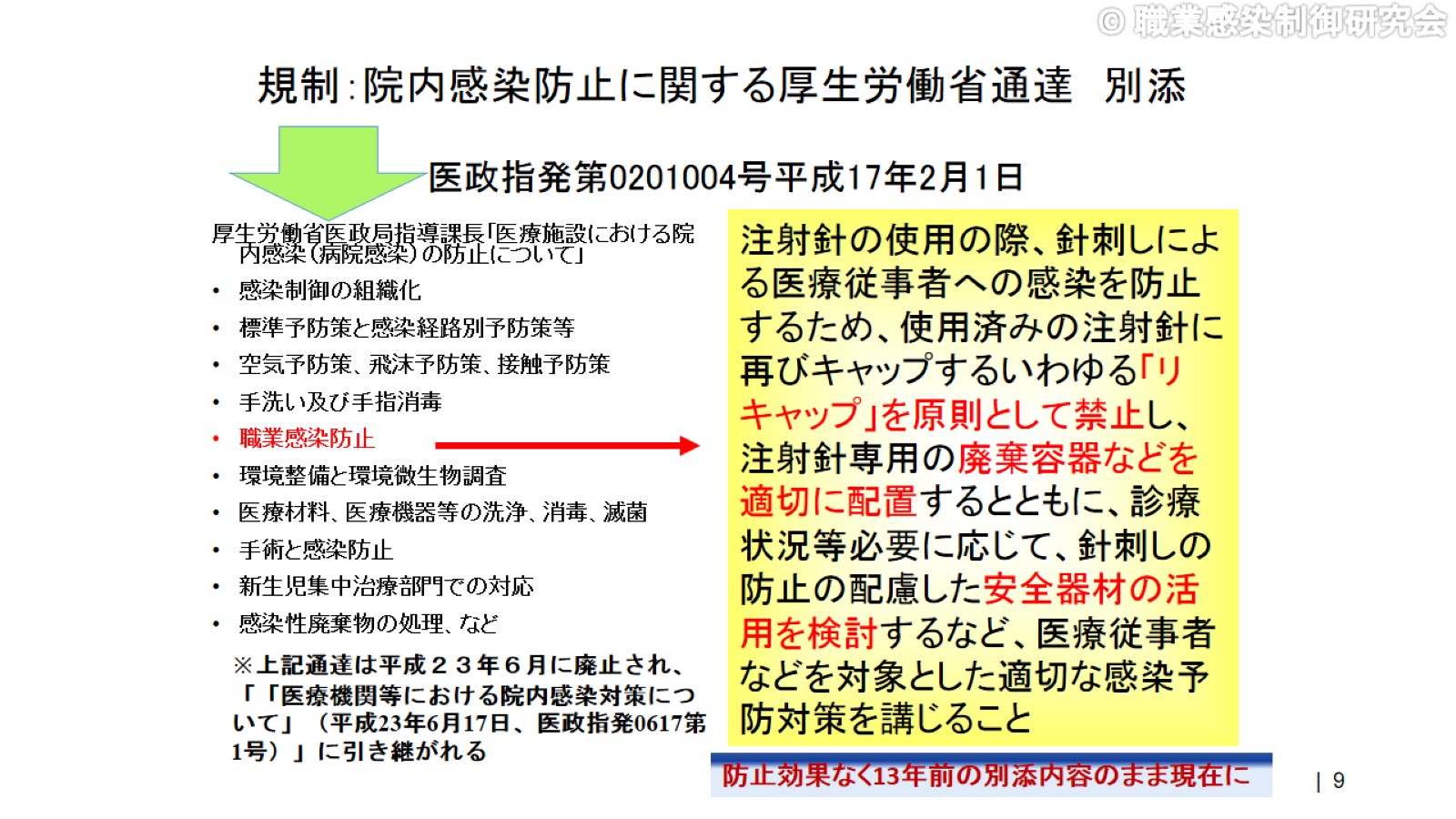 規制：院内感染防止に関する厚生労働省通達　別添
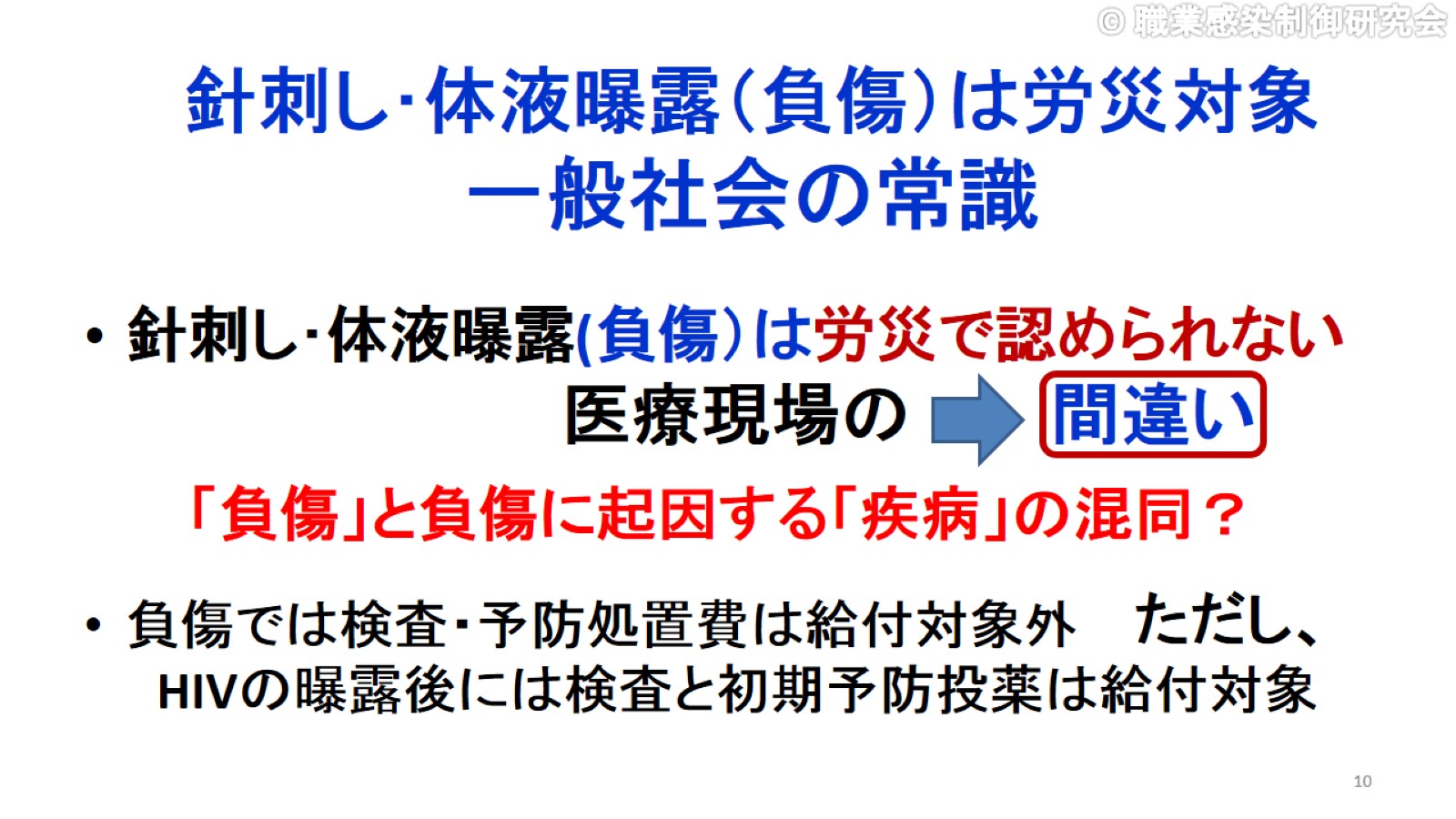 針刺し･体液曝露（負傷）は労災対象一般社会の常識
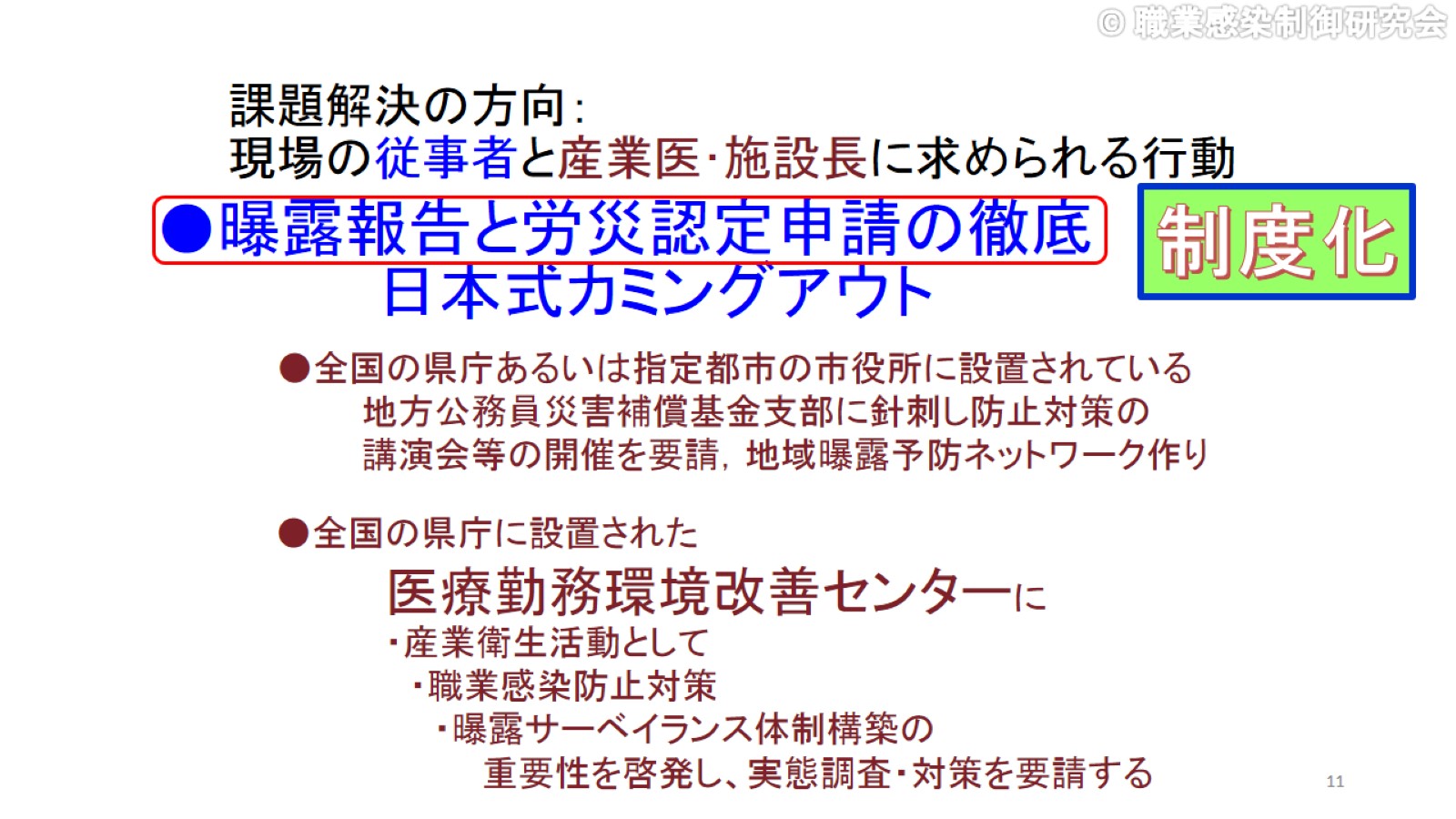 課題解決の方向：現場の従事者と産業医･施設長に求められる行動
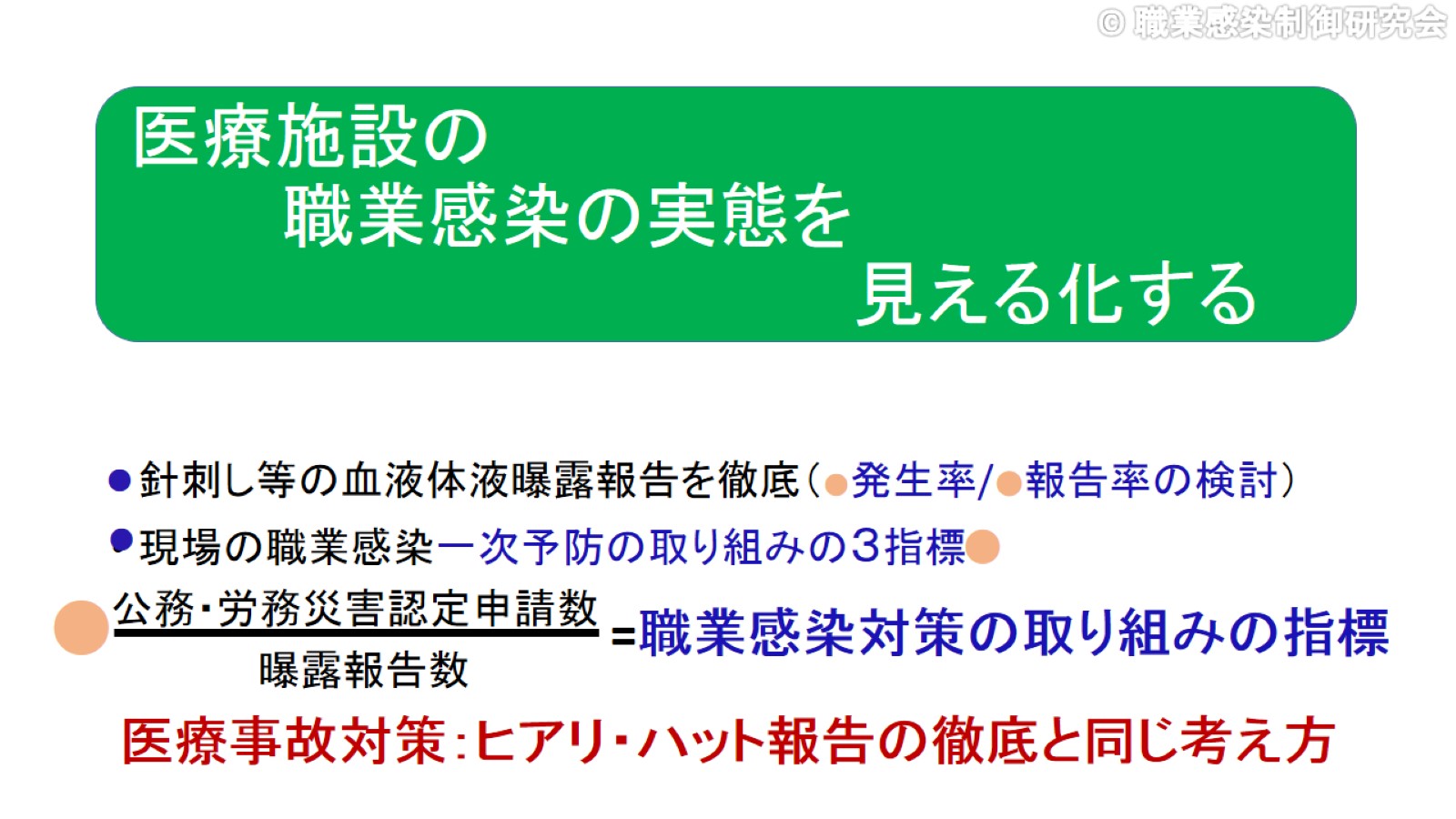 医療施設の　　　　職業感染の実態を							見える化する
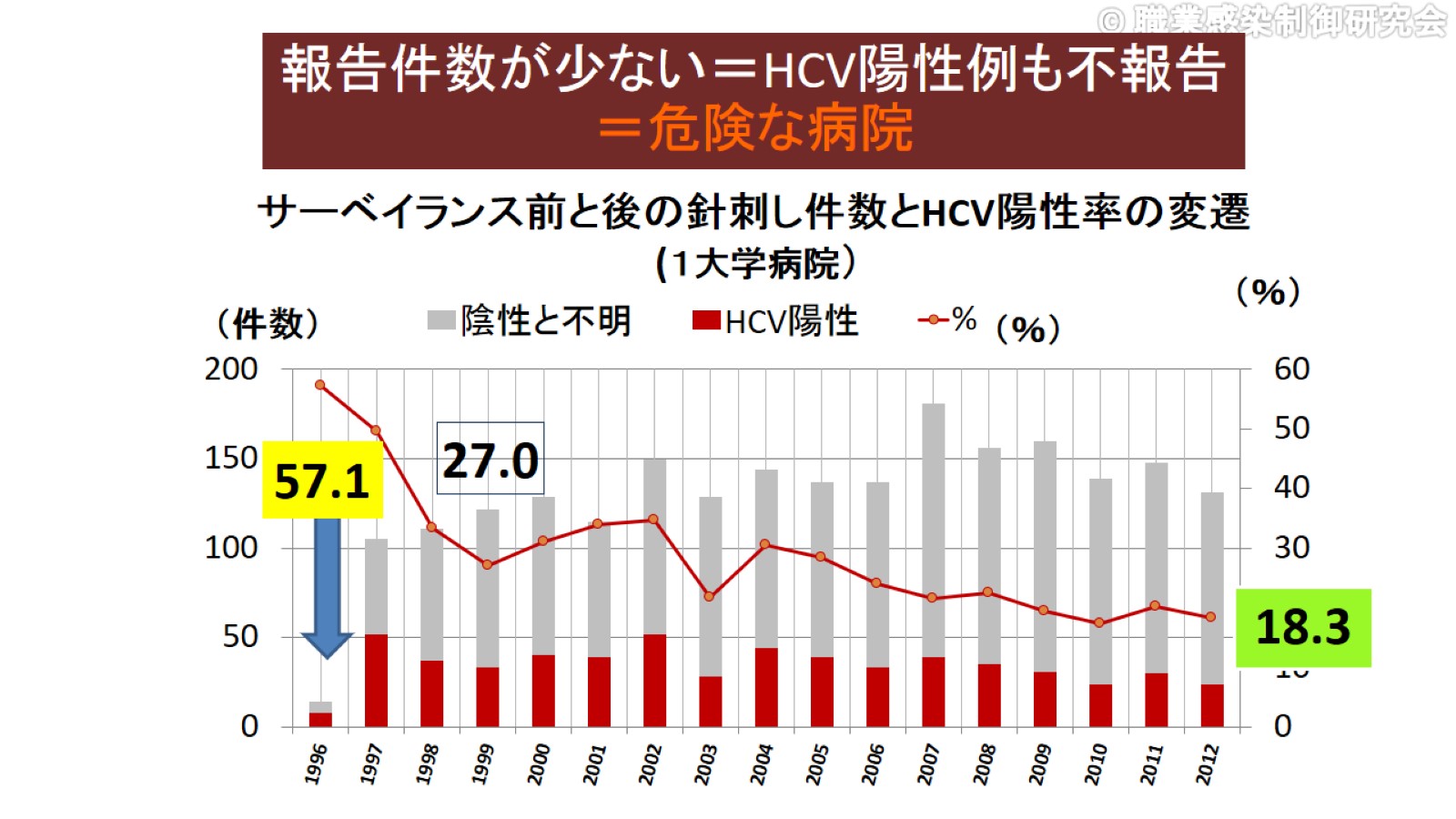 サーベイランス前と後の針刺し件数とHCV陽性率の変遷 (１大学病院）
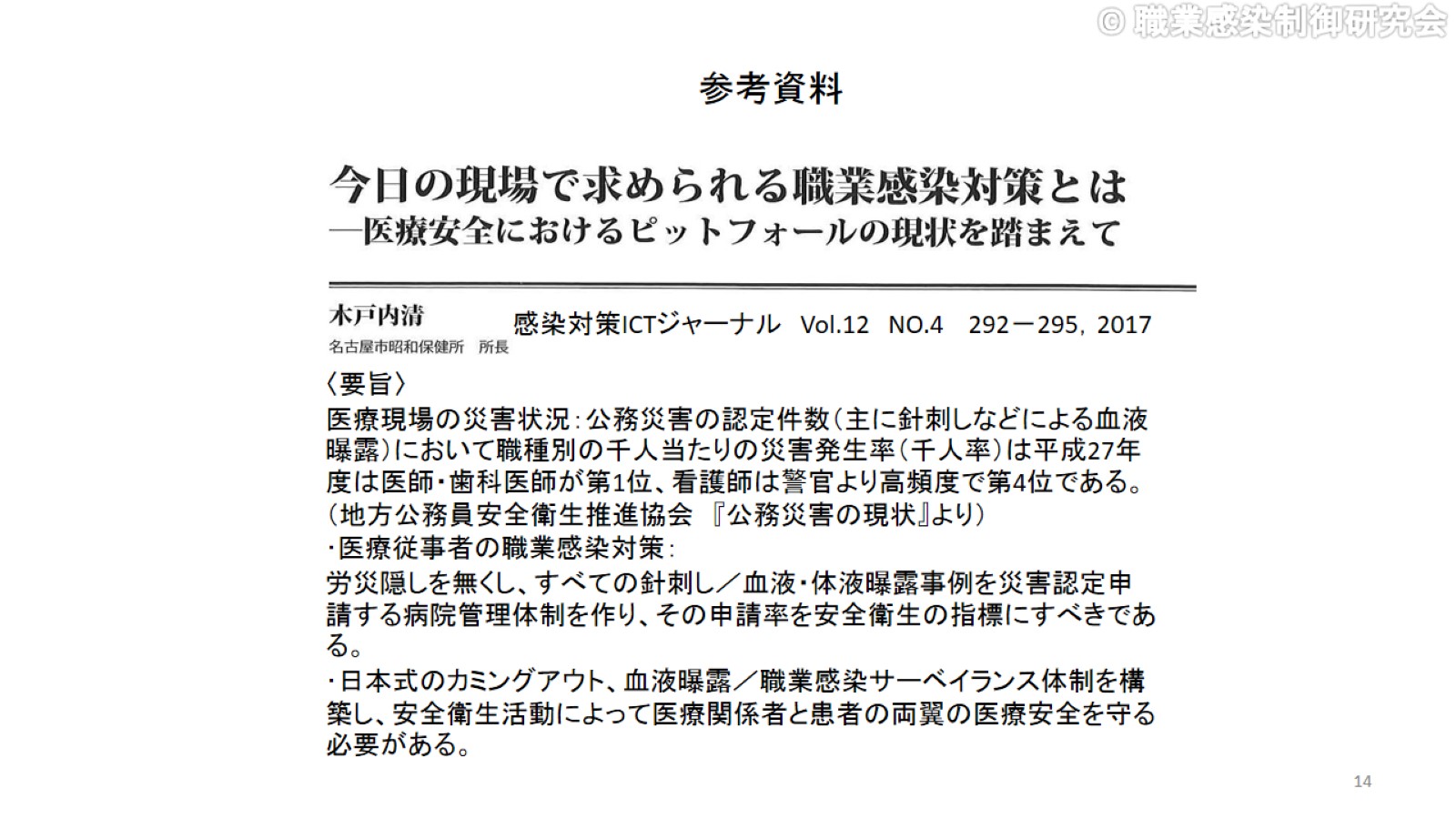 参考資料
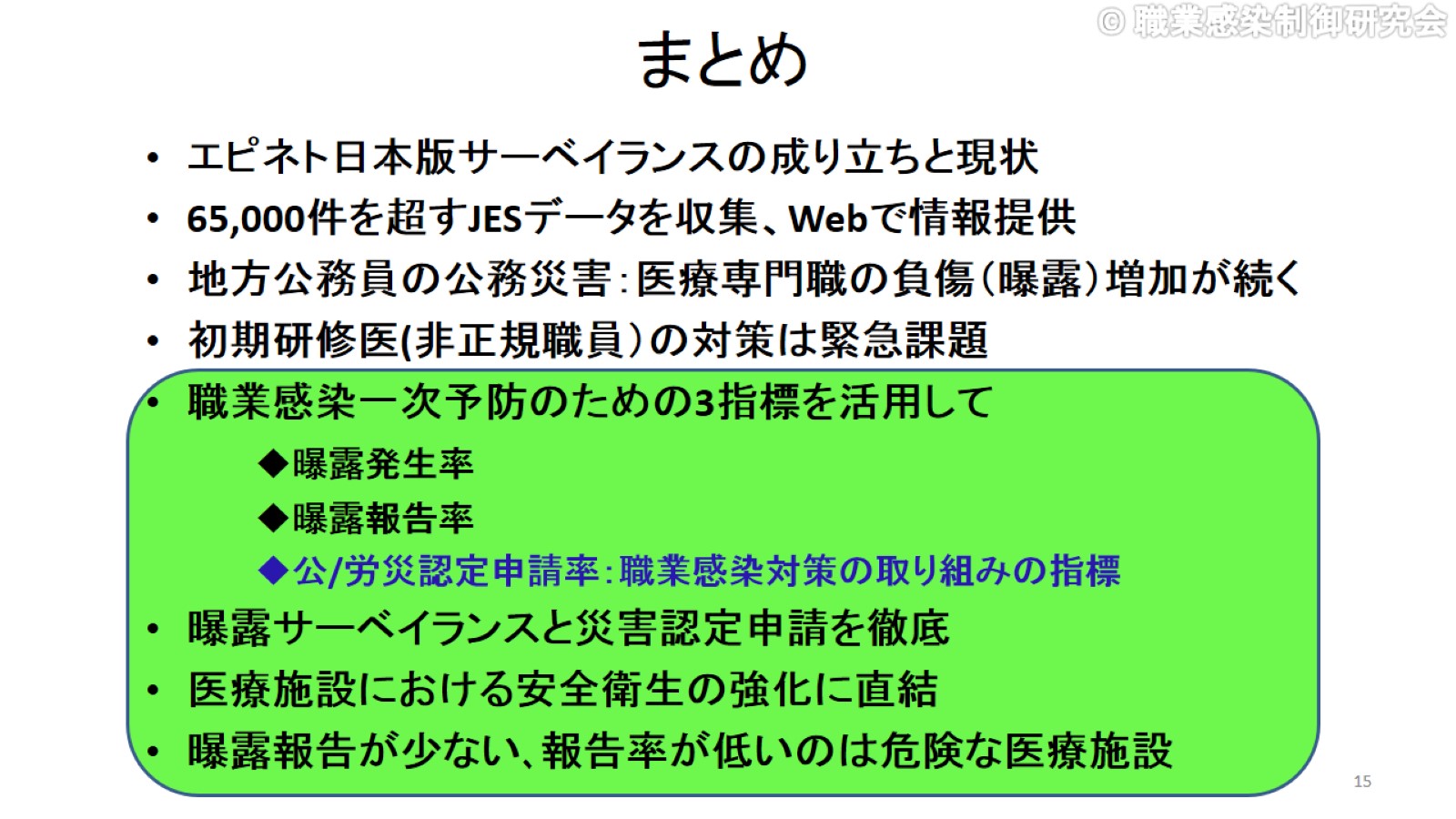 まとめ